Social media and supervision
The added value of information on social media for supervision by the Dutch Healthcare Inspectorate
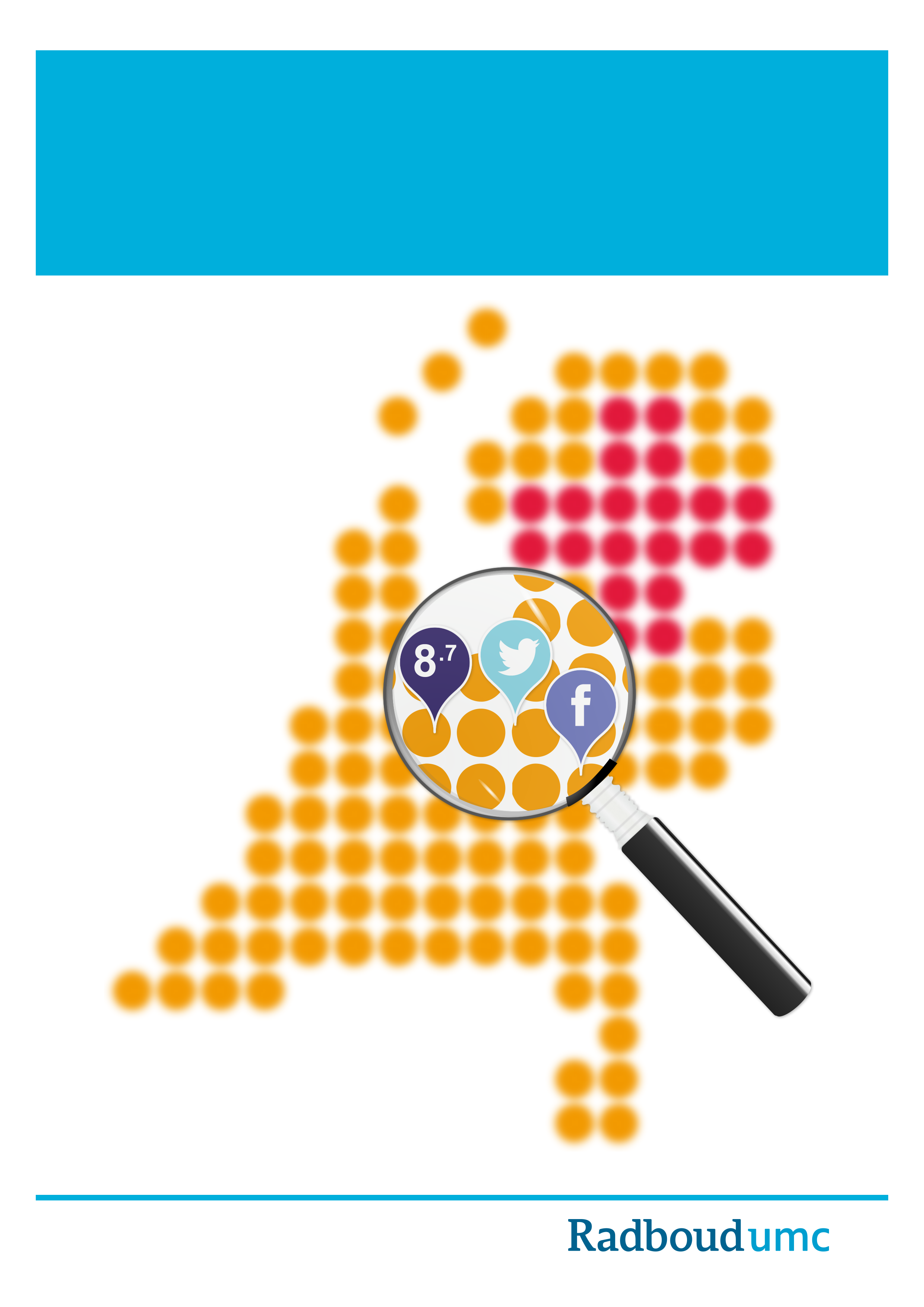 Lise Verhoef MSc
EPSO conference 2014, Porto
Exploratory research
In collaboration with the Dutch Healthcare Inspectorate (DHI)
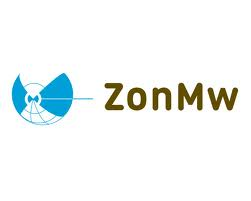 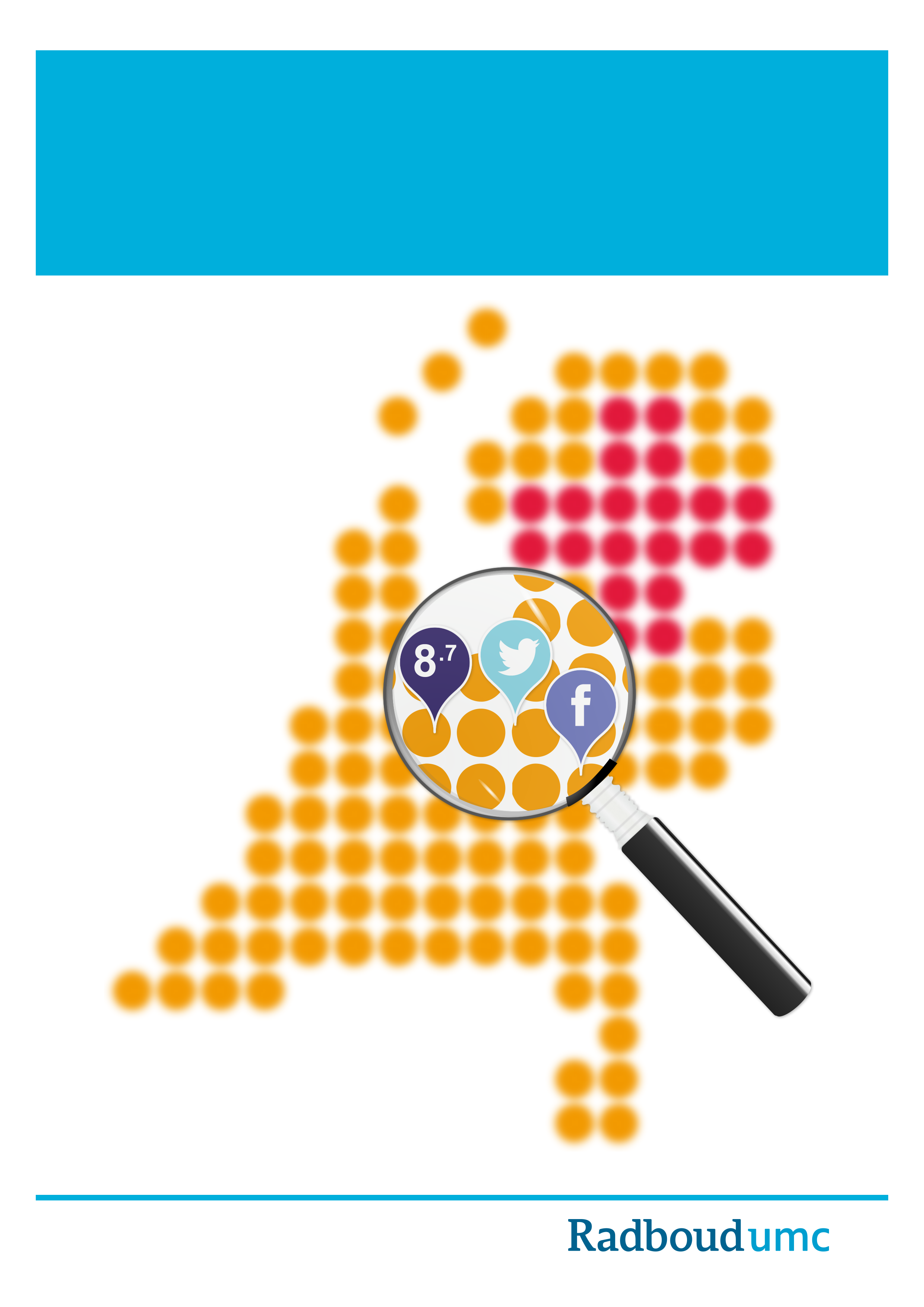 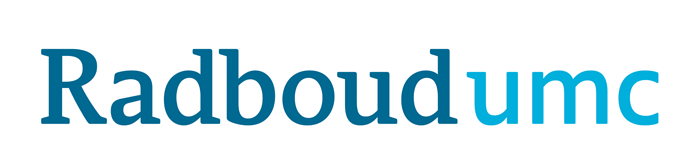 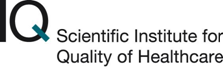 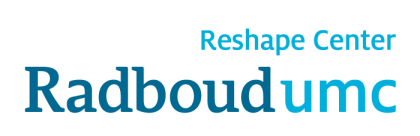 Four research components
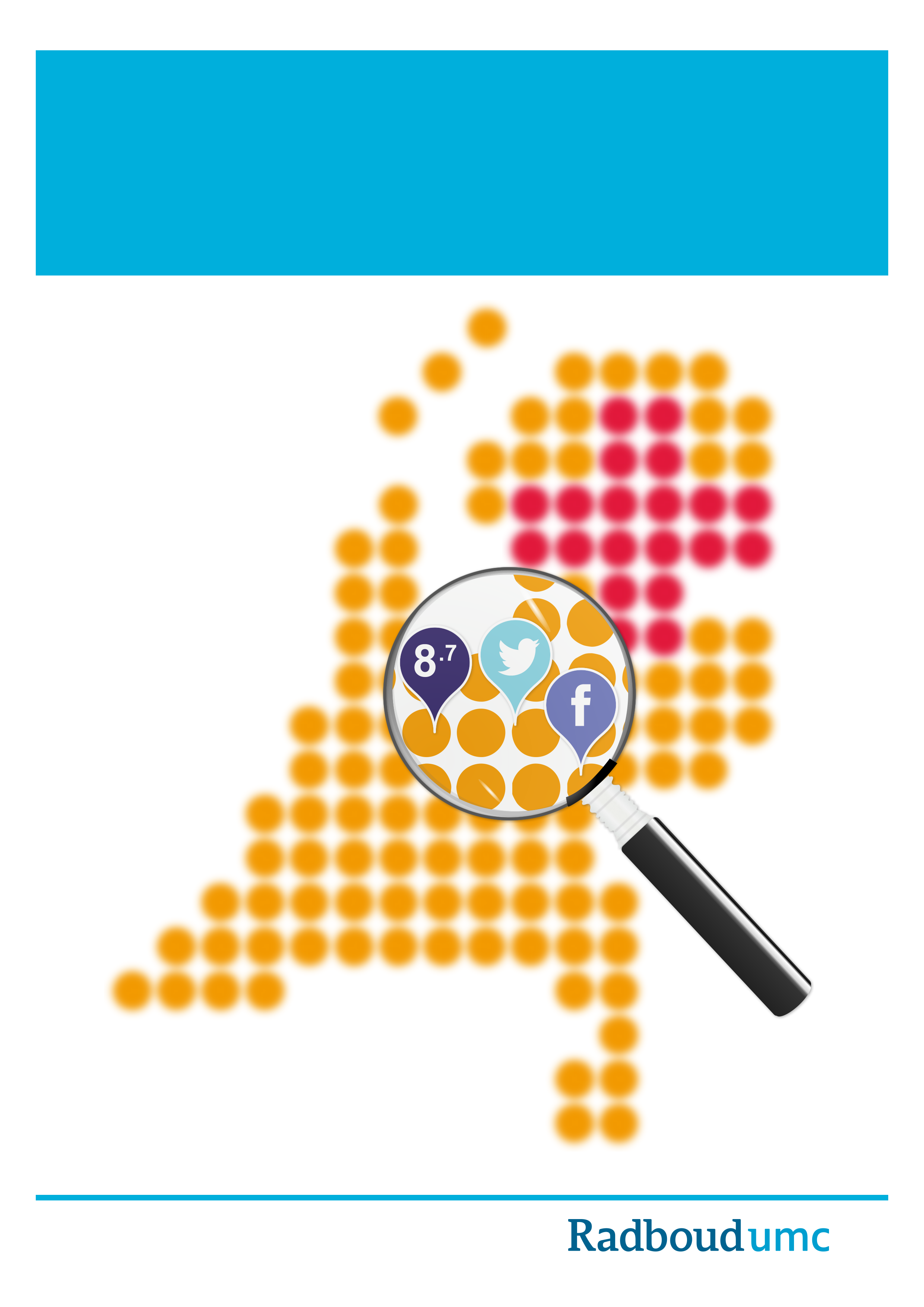 Literature study on the relation between information on social media and quality of health care

Exploration into the use of social media by other inspectorates

Case study 1: Incident-based supervision

Case study 2: Risk-based supervision
Literature study
To systematically map the literature on the relation between information on social media and quality of care

Search in four online databases with scientific literature.

29 articles included
21 about health care rating sites
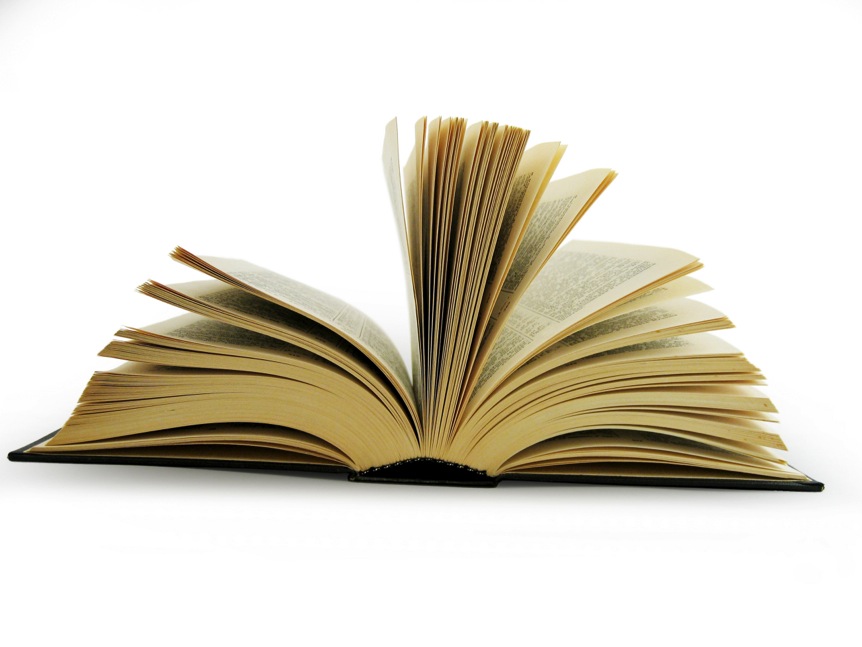 Literature study
+ Several studies show a relation between informaton on social media, especially rating sites, and quality of care
Conclusion
	Social media and particularly rating sites are an interesting new source of information about quality of care. This new source should be used to complement traditional methods, since measuring quality of care via social media has other, but not less serious, limitations.
- The articles addressed downsides of the use of social media to look at quality of care
Use of social media by other inspectorates
The Care Quality Commission in the United Kingdom makes use of social media for supervision. 

Inspectorates from other sectors in the Netherlands use social media mostly passively (gathering information), but also actively (asking for information) 

Added value
Additional information
Faster signaling of trends and risks
Use of social media by other inspectorates
Lessons learned
Quality of source of information
Record findings
Training of employees
Searching the internet leaves traces

Challenges
Restraints/resistance from management
Restrictions on organizational level
Actively asking for information 
	leads to expectations
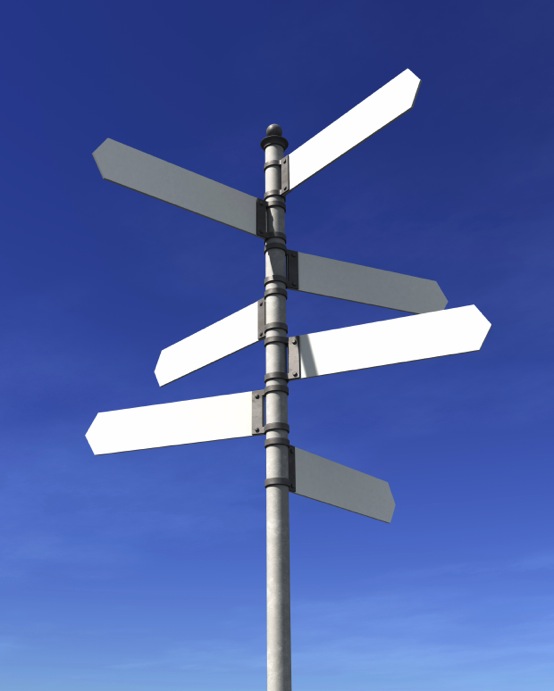 Case studies:  added value of social media for the DHI
Reported 
incident
1.  	Incident-based 
	supervision




	2.	Risk-based 
		supervision
Additional information
Risk theme
Information about specific care providers
Assessment by inspectors DHI
0		This information has no added value.

	1	Based on this information, a signal is added to the 		healthcare provider or organization.

	2	Based on this information, the DHI will further 		investigate this issue. 

	3 	Based on this information, the DHI will undertake 		immediate action.
1. Incident-based supervision
Search tools 
Google, Coosto, Addictomatic, ZorgkaartNederland
2. Risk-based supervision
Search tool: ZorgkaartNederland with Coosto
Risk themes: Elderly care and …
Conclusions case studies
Social media contain additional information, mainly signals for the DHI. 

The rating site ZorgkaartNederland is the most relevant source of information at this moment

Searching social media is most relevant for risk-based supervision
Conclusions research
There is a relation between information on social media, particularly rating sites, and quality of care. However, several drawbacks exist.

This information is relevant for the DHI, especially for risk-based supervision.

Social media are a promising new source of information that should be used to complement traditional methods for measuring patients experience and satisfaction.

More research is necessary
Into relation with quality of care
Into relevance for other sectors/topics and countries
Questions and discussion
Does your organization use information from social media (e.g. health care rating sites) for supervisory purposes? 

If so, is this use passive (gathering existing information) or interactive (actively asking for information) and to which extent is this embedded in your organization?
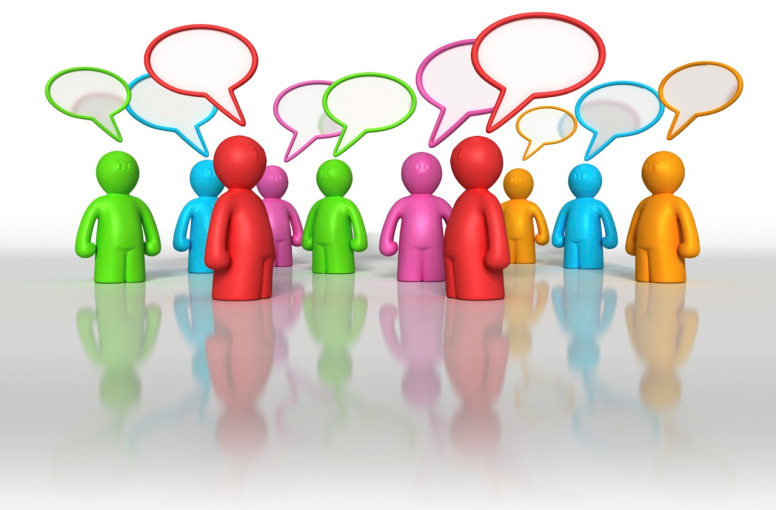